2 Chronicles 24:1-2
1  Joash was seven years old when he became king, and he reigned forty years in Jerusalem. His mother's name was Zibiah of Beersheba.

2  Joash did what was right in the sight of the LORD all the days of Jehoiada the priest.
2 Chronicles 24:17-18
17  Now after the death of Jehoiada the leaders of Judah came and bowed down to the king. And the king listened to them.
18  Therefore they left the house of the LORD God of their fathers, and served wooden images and idols; and wrath came upon Judah and Jerusalem because of their trespass.
“ Joash did what was right in the sight of the LORD all the days of Jehoiada the priest.”
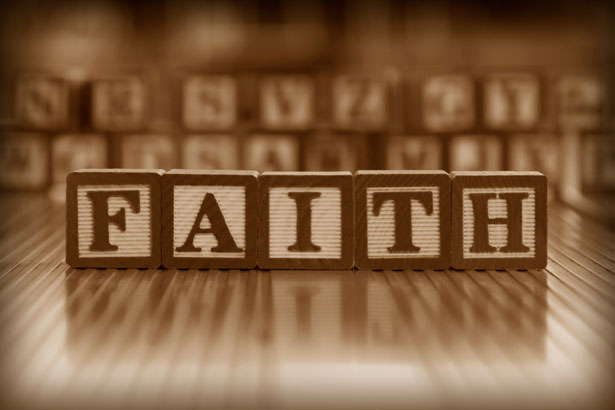 Building Your Own
Building Your Own Faith
“Examine yourselves as to whether you are in the faith. Test yourselves. Do you not know yourselves, that Jesus Christ is in you? --unless indeed you are disqualified” (2 Cor. 13:5).

“Therefore, my beloved, as you have always obeyed, not as in my presence only, but now much more in my absence, work out your own salvation with fear and trembling” (Philippians 2:12).
Building Your Own Faith
“I thank God, whom I serve with a pure conscience, as my forefathers did, as without ceasing I remember you in my prayers night and day, greatly desiring to see you, being mindful of your tears, that I may be filled with joy, when I call to remembrance the genuine faith that is in you, which dwelt first in your grandmother Lois and your mother Eunice, and I am persuaded is in you also”    (2 Timothy 1:3-5).
Building Your Own Faith
How?

Search and examine the evidence for yourself (2 Tim. 3:16-17; Rom. 10:17; Heb. 11:1; Lk. 1:4)

Become a diligent student of God’s Word        (2 Timothy 2:15; I Peter 2:2; 2 Peter 3:18)

Talk to God often (I Thess. 5:17; James 4:8)

Worship God faithfully (Acts 2:41-42; Heb. 10:24-25; I Corinthians 14:26)
Building Your Own Faith
Why?

It’s impossible to please God without having your own faith (Hebrews 11:6).

Cannot be saved without belief (John 8:24).

Lack ability to resist the devil and overcome his temptations (I Peter 5:8-9; Eph. 6:16).

Will not be able to endure tribulation or persecution (Matt. 13:20-21; I Peter 1:6-7).
Building Your Own Faith
Why?

Will be spiritually weak, prone to compromise and apostasy (I Cor. 16:13; Eph. 4:13-15).

Every follower of Christ must have his own convictions (Gal. 2:20; Phil. 1:21; 2 Tim. 1:12).

So you will spend eternity in heaven (I Peter 1:9; Revelation 2:10).
[Speaker Notes: No one can press toward heaven for you!]
2 Chronicles 34:1-3
1  Josiah was eight years old when he became king, and he reigned thirty-one years in Jerusalem.
2  And he did what was right in the sight of the LORD, and walked in the ways of his father David; he did not turn aside to the right hand or to the left.
3  For in the eighth year of his reign, while he was still young, he began to seek the God of his father David…
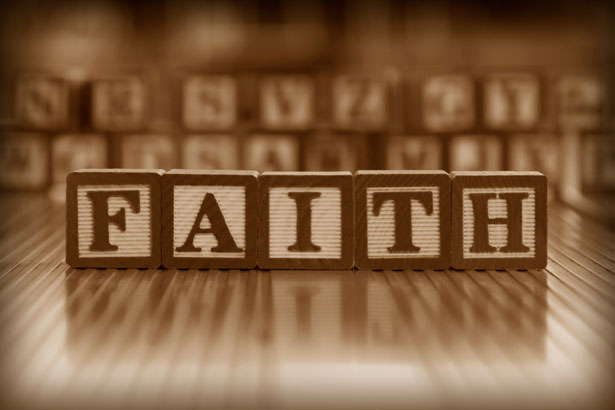 Building Your Own